Всё - в облака, всё - как услуга. Что дальше?
Иван Козлов
Директор по ИТ, Россия
Metsä Group
1
05 November 2018
Presentation name / Author
Metsä Group |  Продажи   EUR 5.0 млрд   |  Количество Персонала   9,100
КООПЕРАТИВ «Метсялиитто» |  МАТЕРИНСКАЯ КОМПАНИЯ ГРУППЫ   |  СОБСТВЕННИКАМИ ЯВЛЯЮТСЯ 104,000 ФИНСКИХ ЛЕСОВЛАДЕЛЬЦЕВ
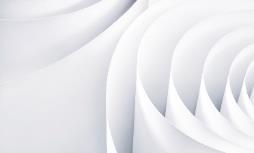 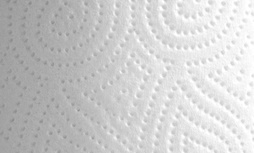 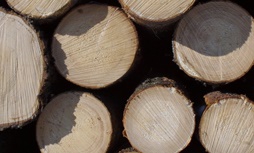 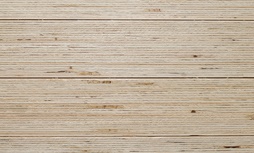 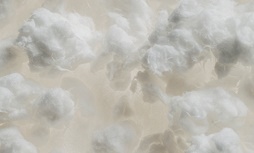 Metsä Forest
Metsä Tissue
Metsä Fibre
Metsä Wood
Metsä Board
ДЕРЕВООБРАБОТКА
ПРОДАЖИ :EUR 0.5 млрд
КОЛИЧЕСТВО ПЕРСОНАЛА: 1,400
САНИТАРНО- ГИГИЕНИЧЕСКАЯ И КУЛИНАРНАЯ БУМАГА
ПРОДАЖИ :EUR 1.0 млрд
КОЛИЧЕСТВО ПЕРСОНАЛА: 2,800
ЛЕСОХОЗЯЙСТВЕН-НЫЕ УСЛУГИ
ПРОДАЖИ:EUR 1.6 млрд
КОЛИЧЕСТВО ПЕРСОНАЛА:850
ЦЕЛЛЮЛОЗА И ПИЛОМАТЕРИАЛ
ПРОДАЖИ :EUR 1.9 млрд
КОЛИЧЕСТВО ПЕРСОНАЛА:1,200
КАРТОН
ПРОДАЖИ :EUR 1.8 млрд
КОЛИЧЕСТВО ПЕРСОНАЛА: 2,350
Произведено возобновляемой энергии 24 TWh
2
июнь 2018 г.
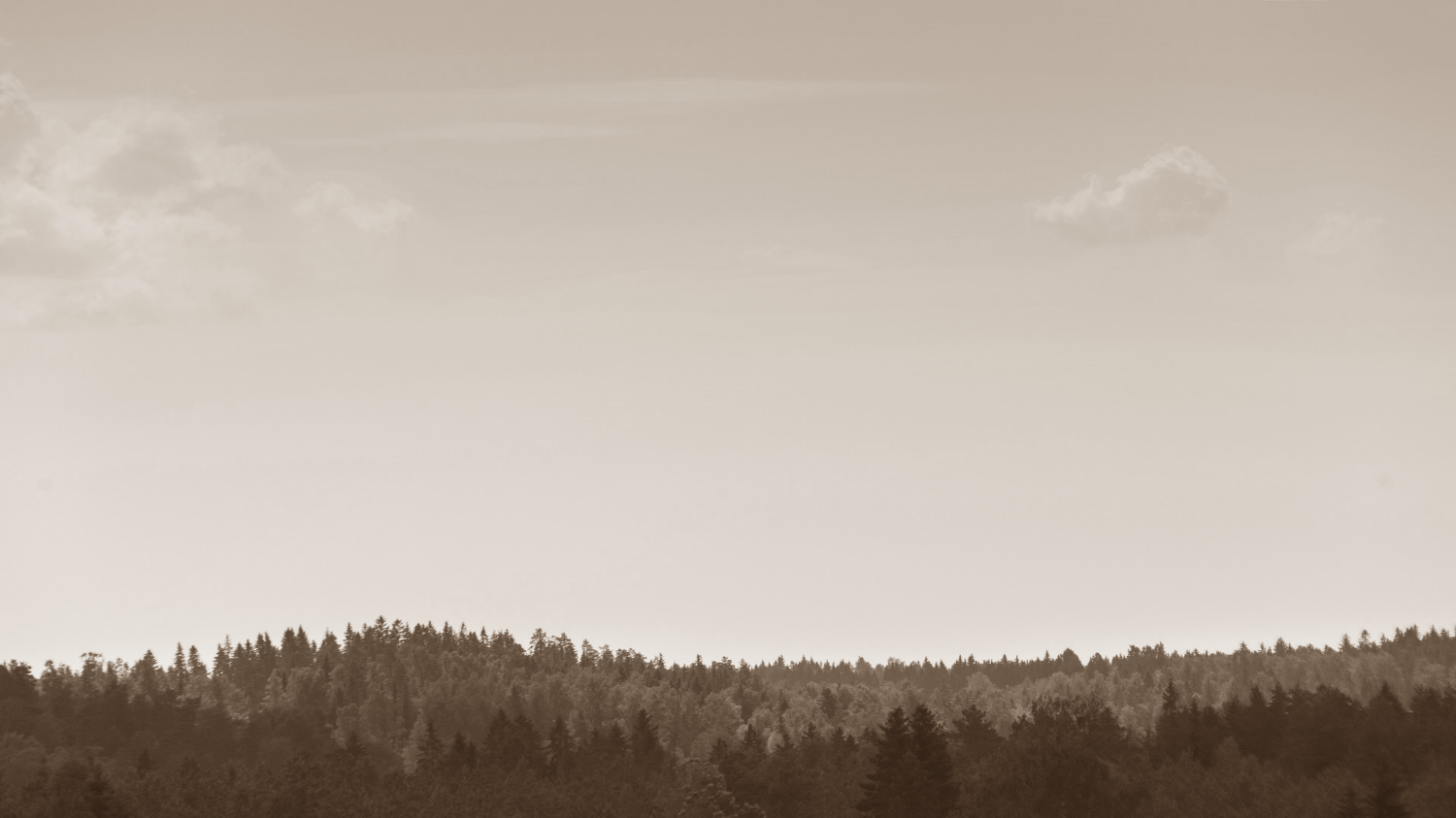 Крупнейшие компании Финляндии по добавочной стоимости
Миллионов ЕВРО
*ИСТОЧНИК: Etla 5/2016
3
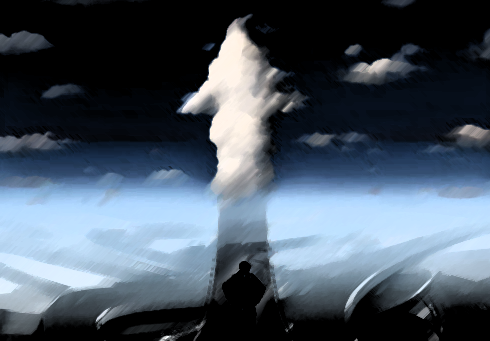 Тренды и тенденции.
Строительство масштабных датацентров 				  -> Дешевле
Расширение рынка инструментов для перехода предприятий в облака -> Проще
Гибридные облачные решения					  -> Надежнее
Объем данных в компаниях растет 		               ->  Более Предсказуемо
Compliance и информационная безопасность 		              -> Безопаснее?
«Теневые ИТ»
Растет «Поколение Z»
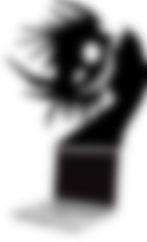 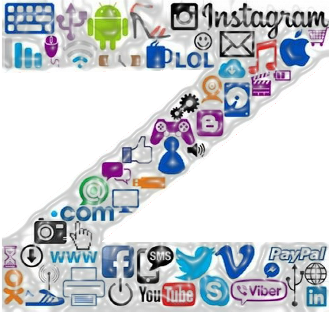 4
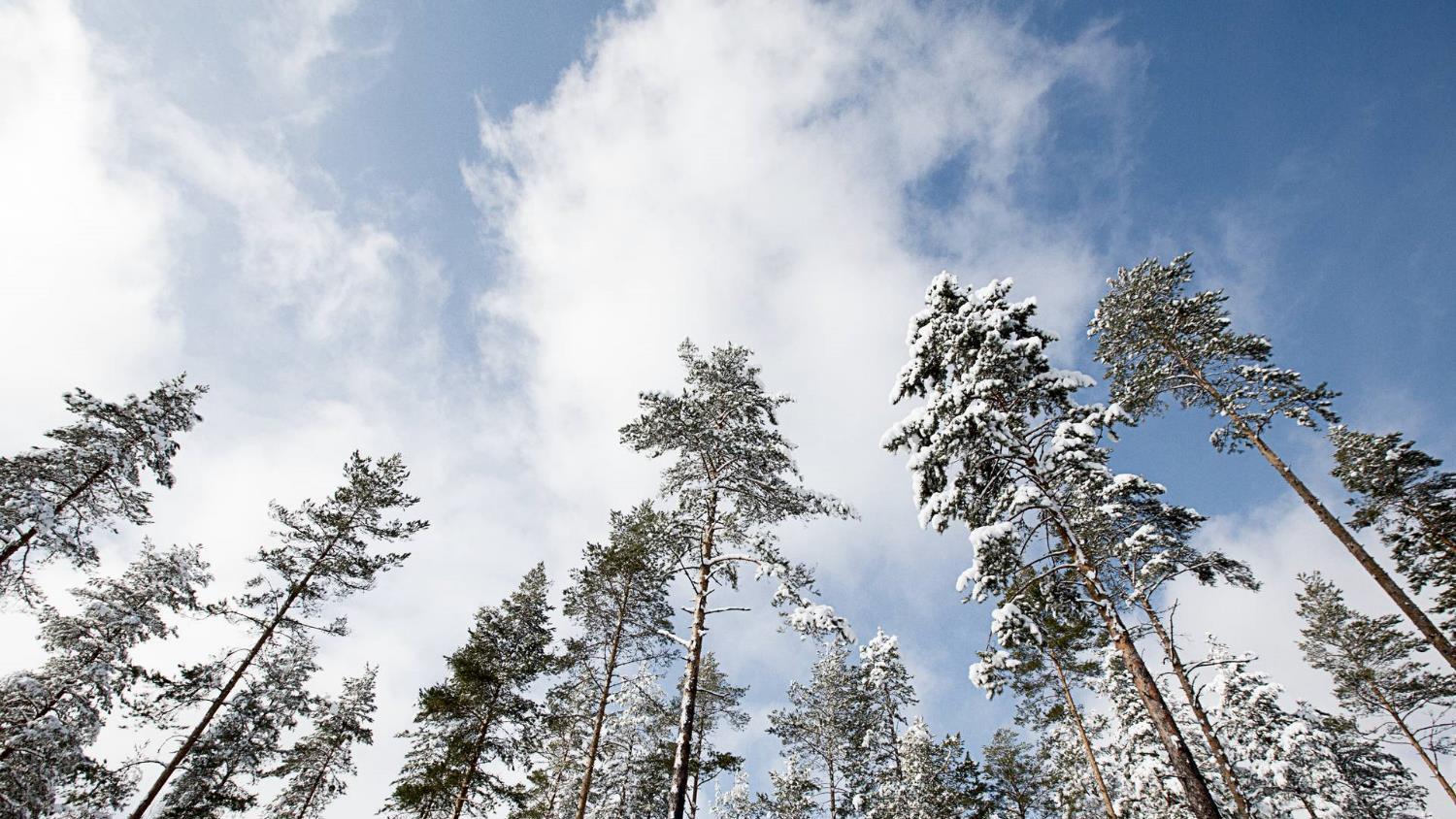 Всё – в облака, всё – как услуга
5
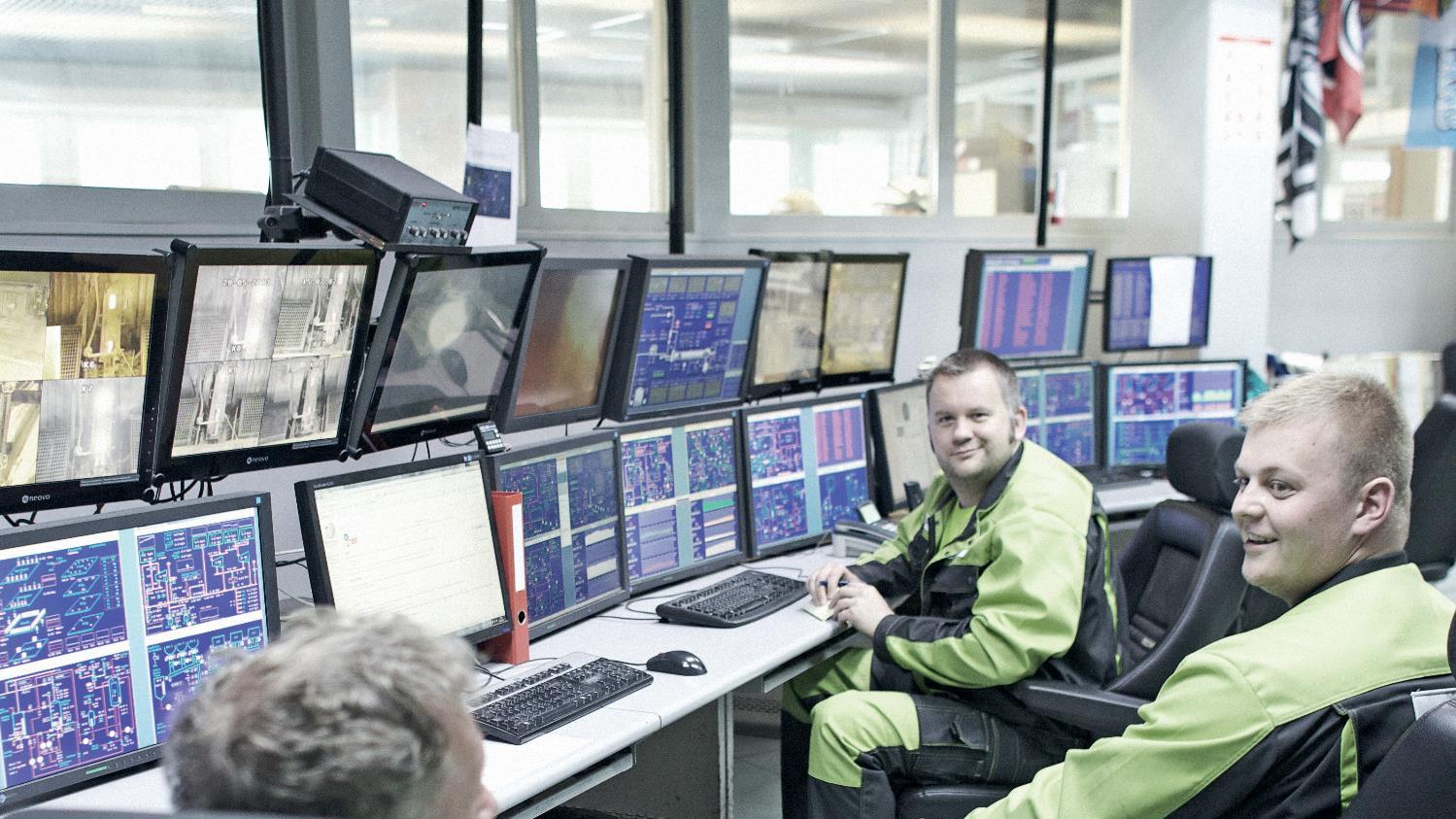 Поддержка пользователей
Аустсорсинг ServiceDesk
Автоматизация классификации тикетов
2я и 3я линия поддержки от поставщиков SAAS и вендоров
6
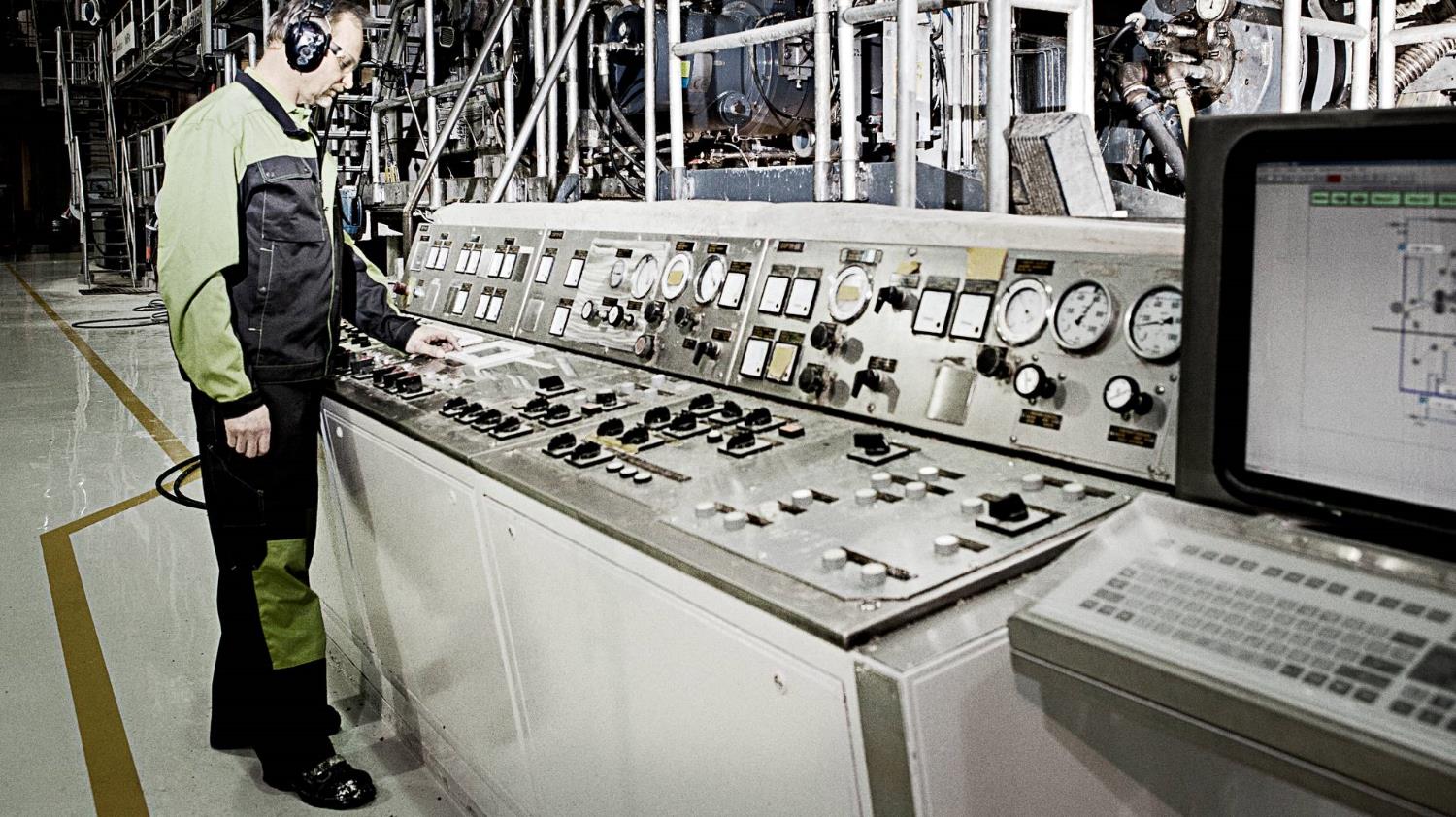 Администрирование сетей и серверов
Дано: 
Сеть на Cisco и Juniper
Файерволы, VPN PaloAlto
Сервера DELL + VMWare + Ms Windows
( Active Directory, Exchange, SCCM, и т.д.)

++++=> $$$$$
Сервис 
      $
vs
5 высококлассных специалистов по цене 1
7
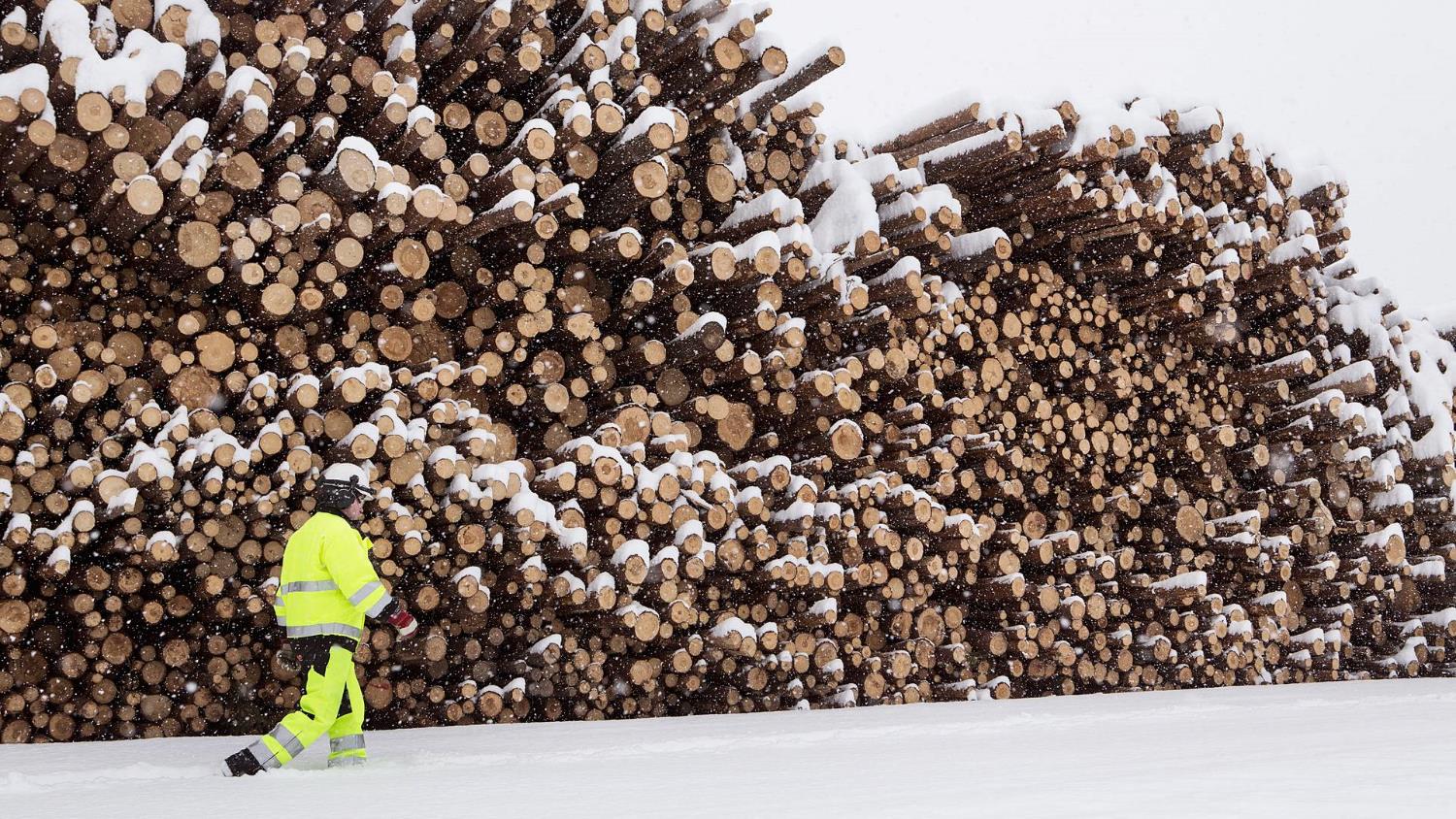 Локальная поддержка
Аустсорсинг локальных специалистов
Перевод в бизнес – горизонтальная ротация кадров
Администратор офис-менеджер
Инженер по охране труда
Энергетик
Робототехник
«В АйТи легко войти, но не легко выйти.»
8
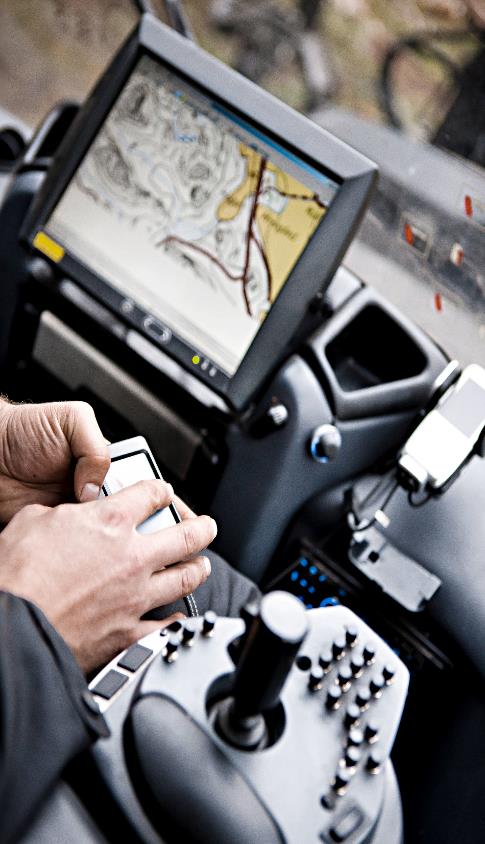 Программисты
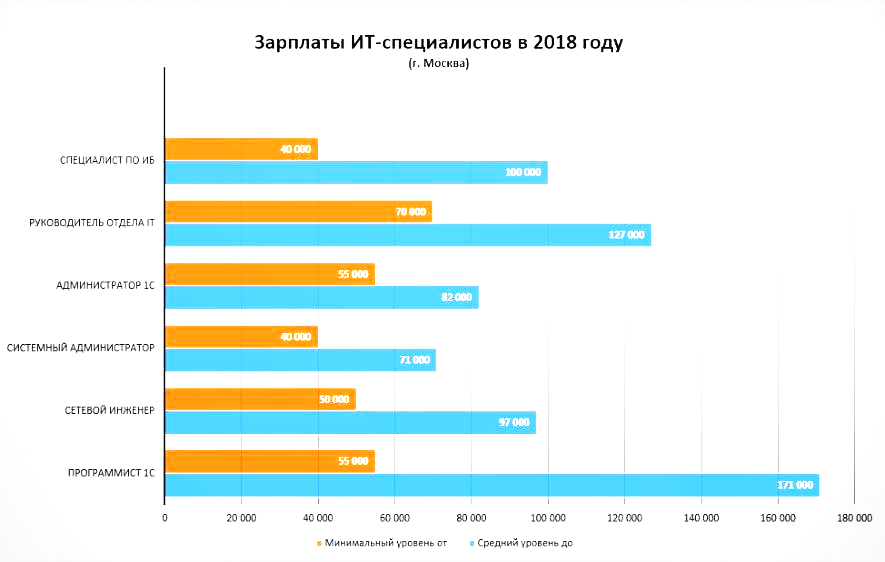 TCштат = зарплата * 3 * 2,1  = ххх тысяч рублей
или
TCаутсорсинг = 50 * 1600 = 80 000 рублей
https://stats.hh.ru
9
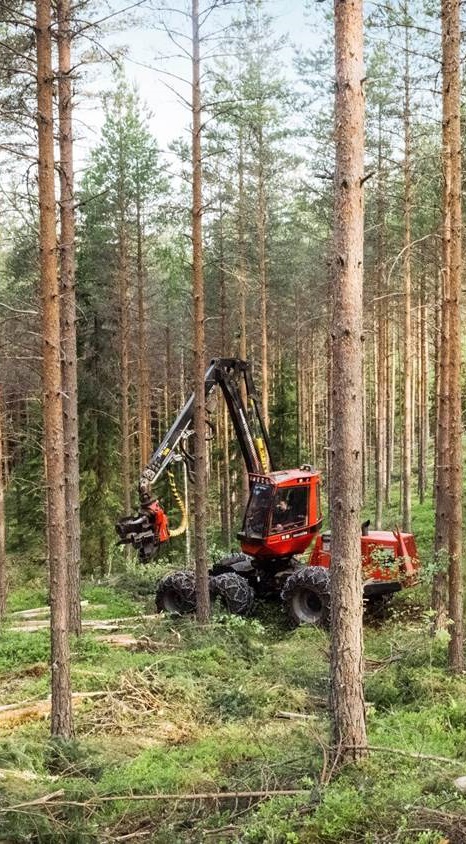 ИТ Активы
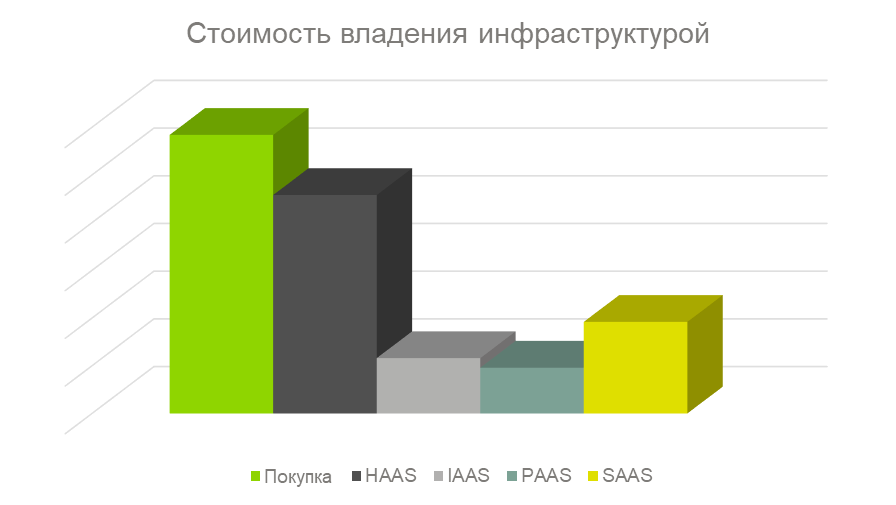 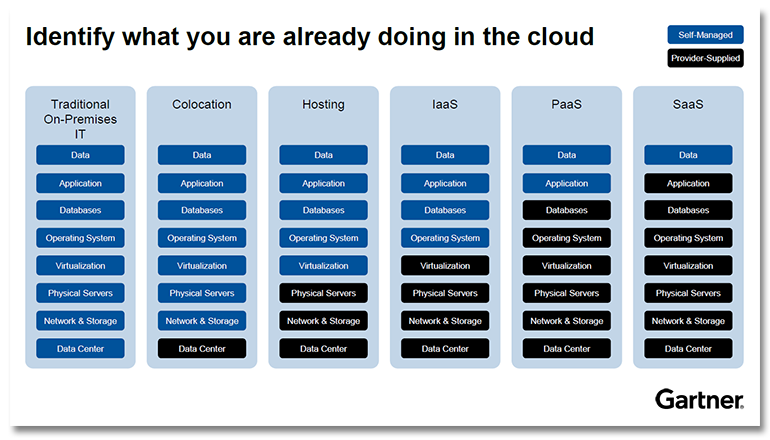 10
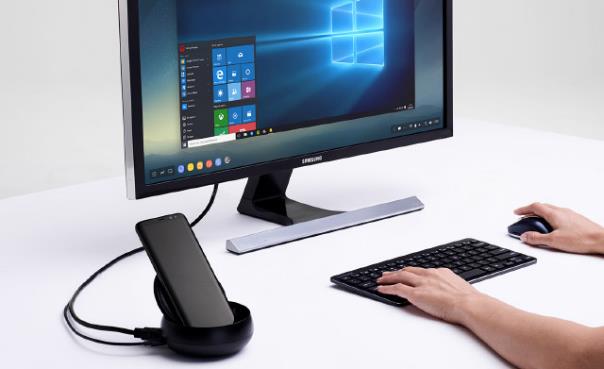 ИТ Активы: BYOD, CYOD, COPE
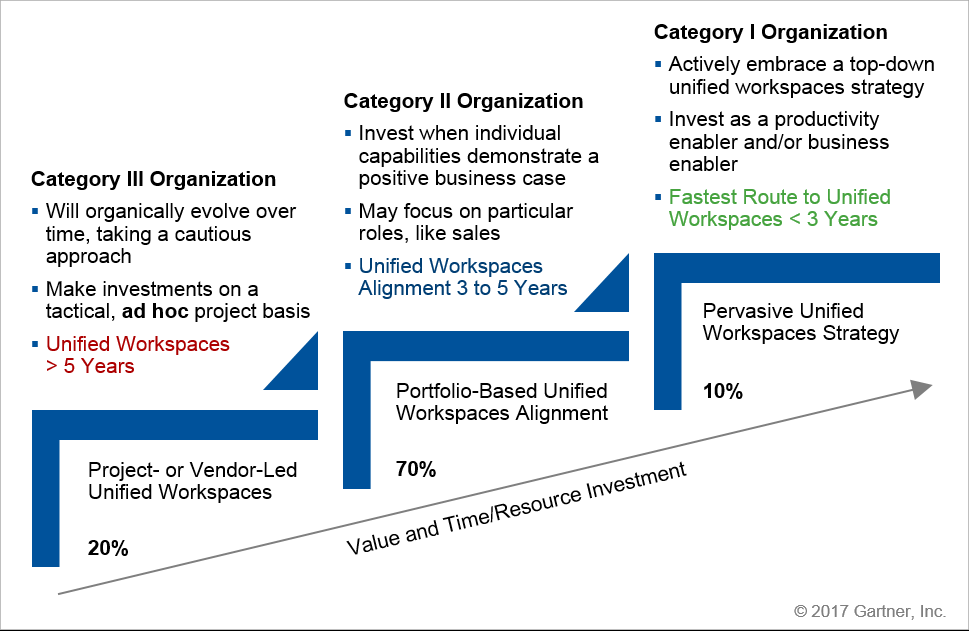 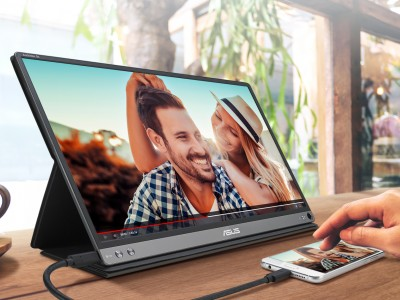 11
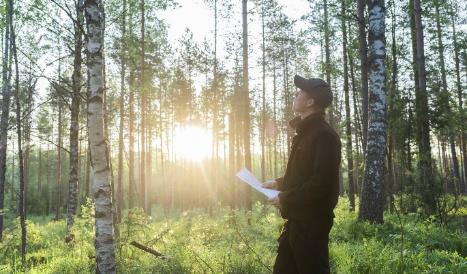 Безопасность и Риски
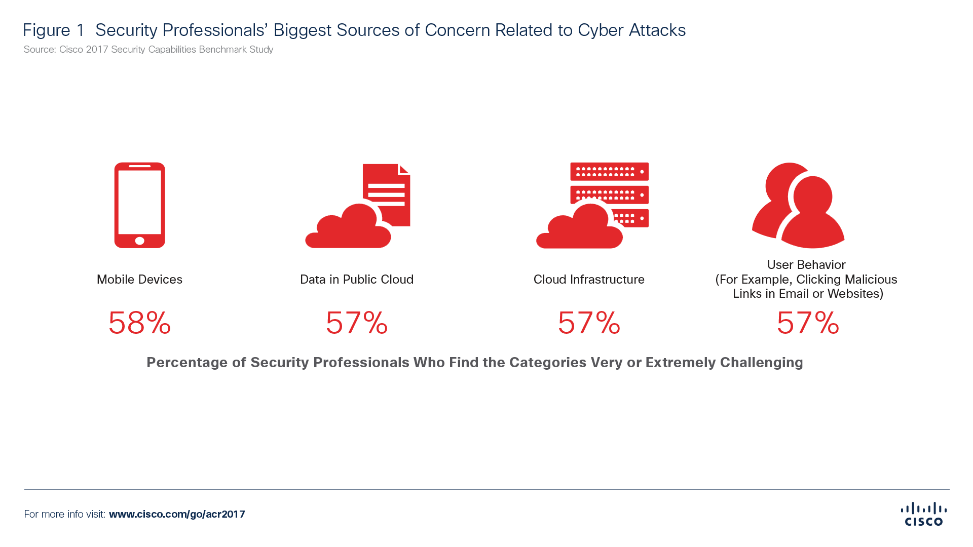 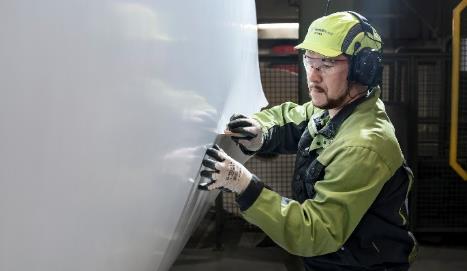 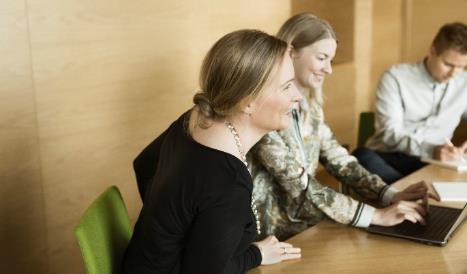 12
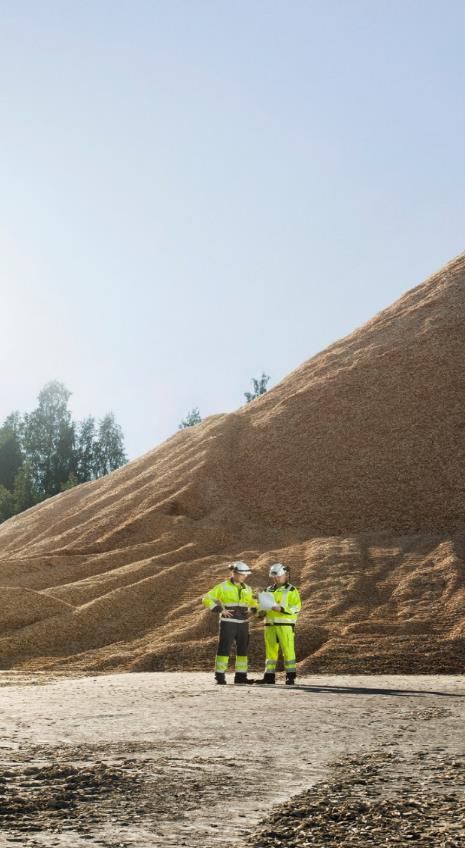 Аутсорсинг безопасности
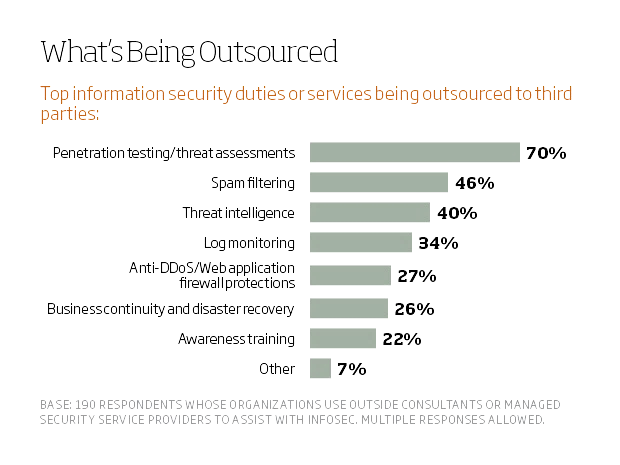 13
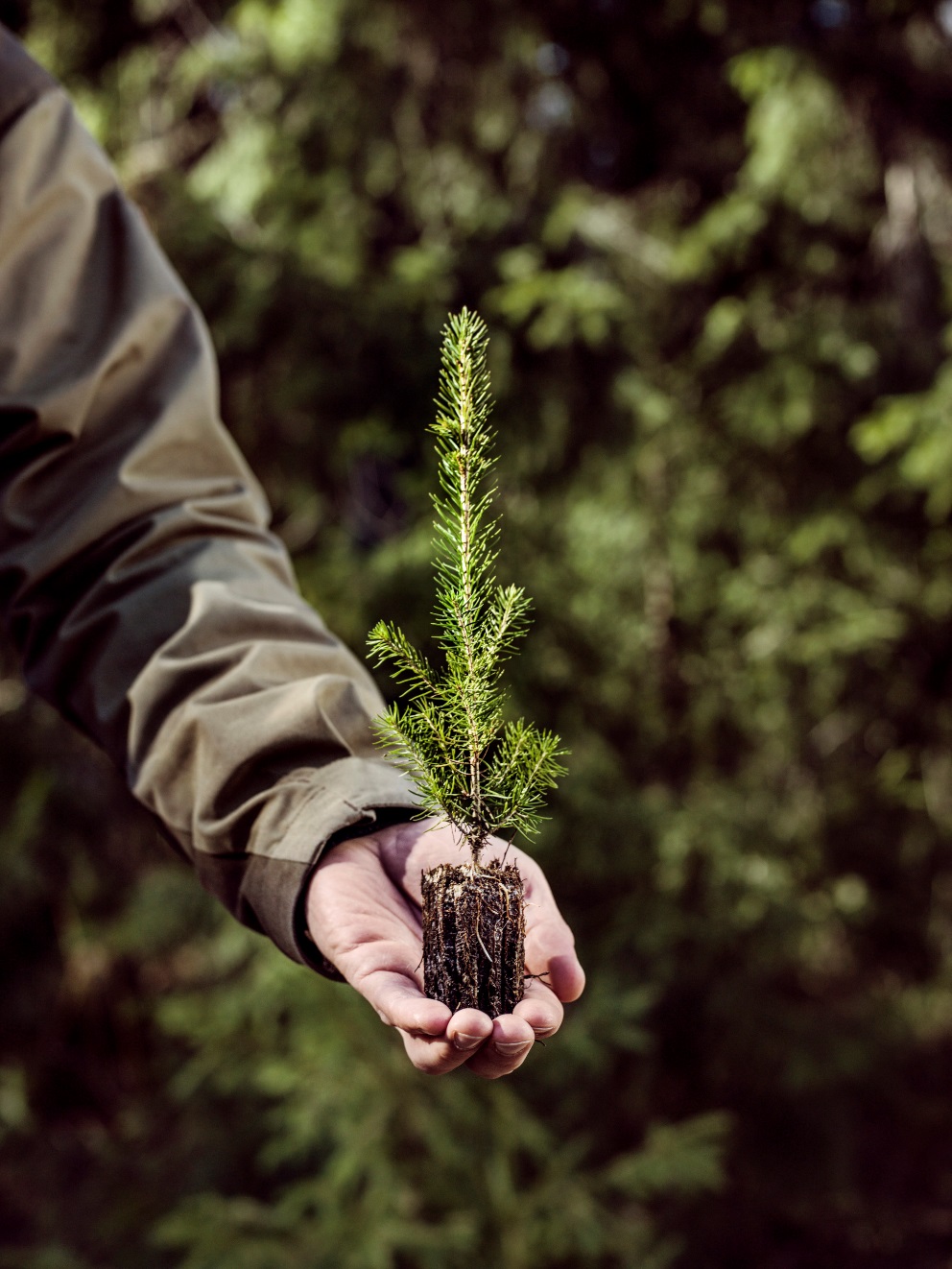 Управление и интеграция - SIAM
SOC
ServiceDesk
DataCenter
Networks
Мы
CloudApp1
CloudApp3
CloudApp2
PrintServices
14
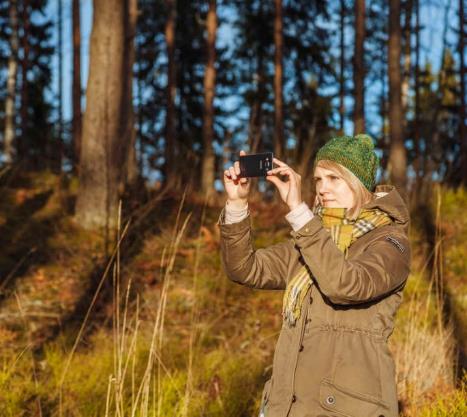 SIAM: Виды аутсорсинга
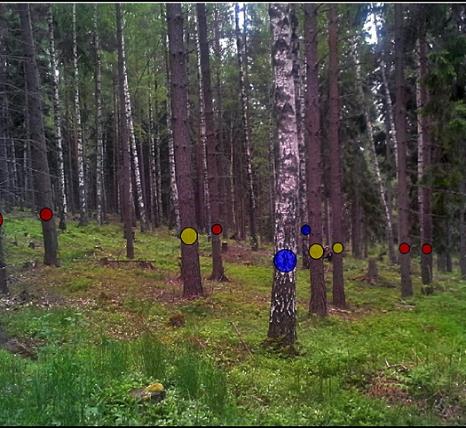 15
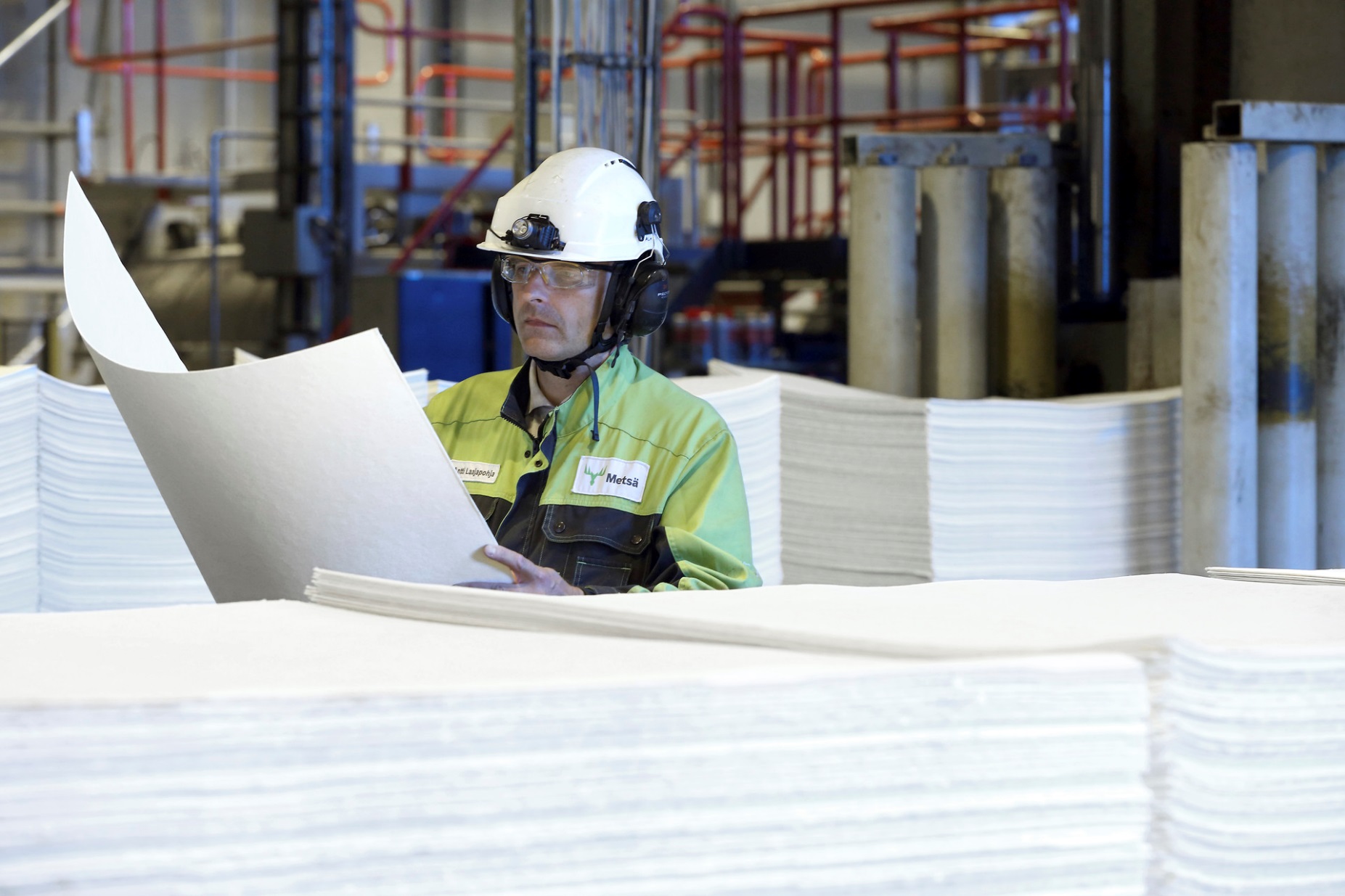 SIAM: Multi-Service Integrator
16
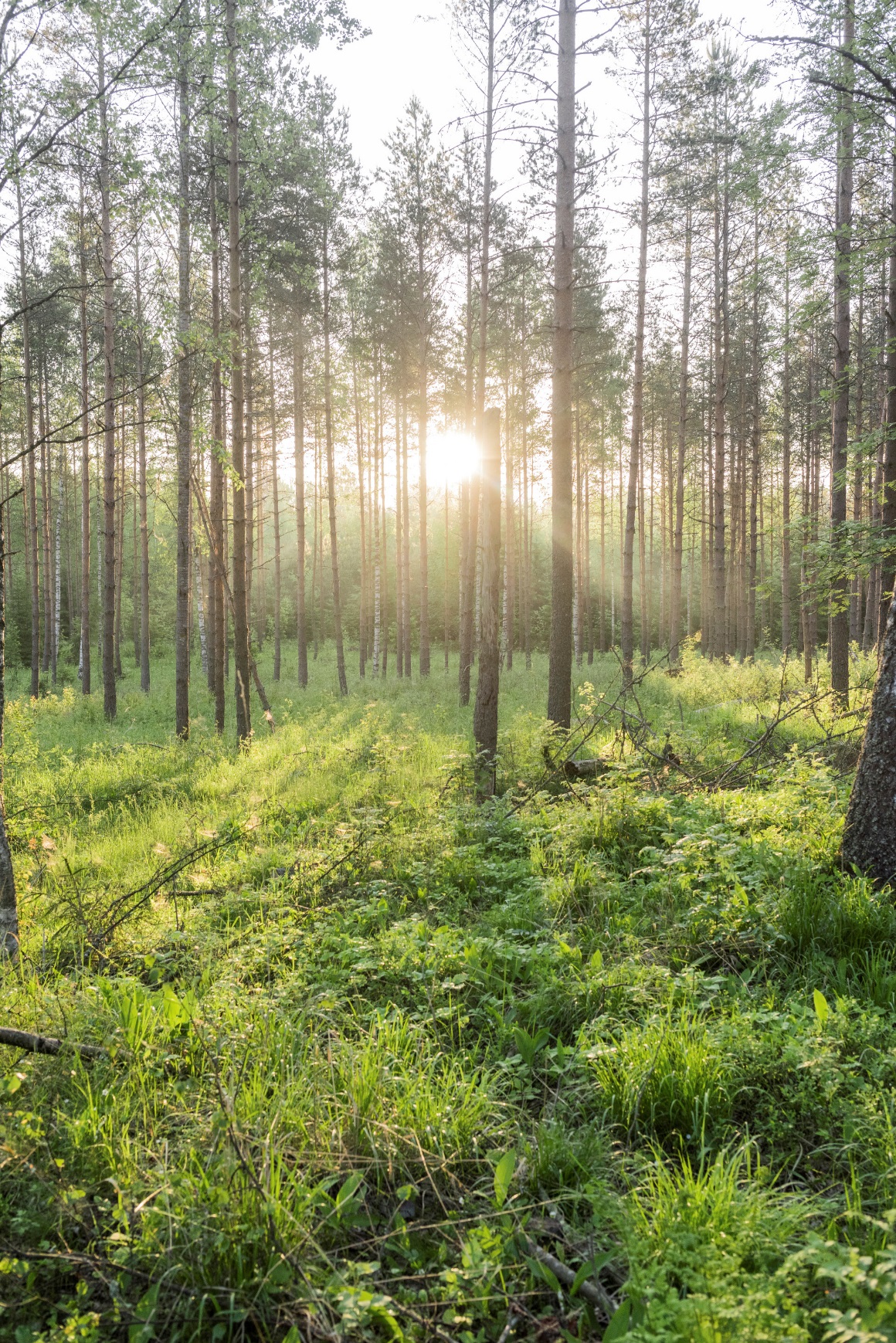 SIAM: Спецификация сервиса
Спецификация сервиса 
(напр. 1C бухгалтерия)
Договора с поставщиками
Описания процессов
Договор 1
(1С)
Управление 
изменениями
SPI
SPI
Управление 
инцидентами
Договор 2
(сервер)
…
…
SPI
Договор N
(инфраструктура)
Управление 
SLA
SPI –Service Provider Interface. Описание интерфейсов/взаимодействий между процессами, другими поставщиками, заказчиком и пользователями
17
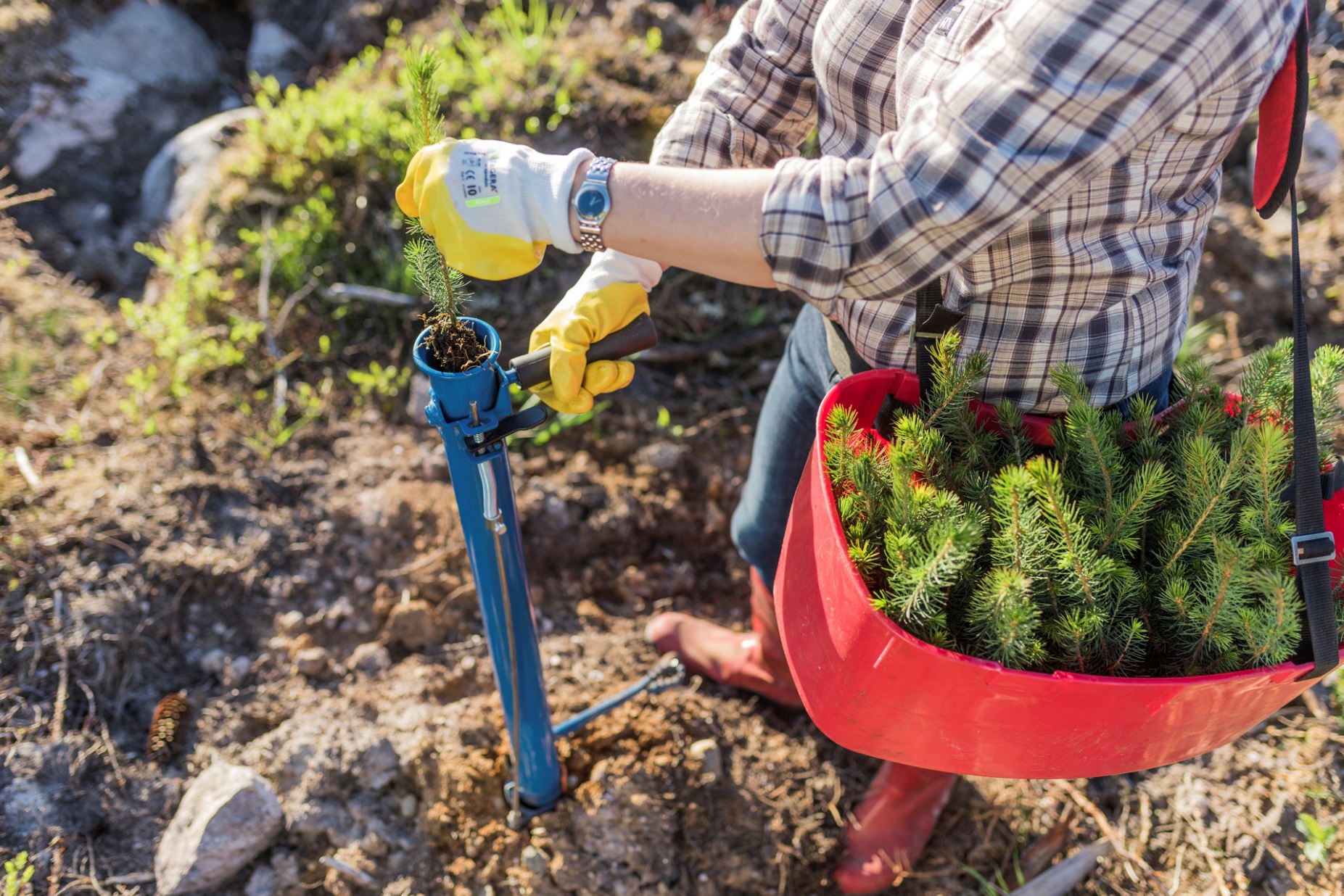 SIAM: Внедрение
Найти на рынке SIAM-партнера или выстроить свою функцию
Документы/соглашения (SLA/контракты)
Переговоры с заинтересованными поставщиками о необходимых изменениях / новых контрактах
Реализация проекта и планирование перехода
Разработка стратегии SIAM, создание бизнес-кейса и плана действий
Область действия (что входит / что нет)
Определение услуги (Портфеля услуг)
Кто что делает? (сами или аутсорсинг)
Как выглядит успех и как вы собираетесь его измерять?
Определить план непрерывного обслуживания
Инициировать мероприятия по трансформации бизнеса
Приоритет инновационной деятельности, которая быстро повышает ценность бизнеса
Мониторинг, измерение, отчет, принятие мер по исправлению положения
Обзор производительности модели SIAM
Проанализировать текущую эффективность ИТ-услуг с бизнесом
Завершить новую базовую оценку сроков
18
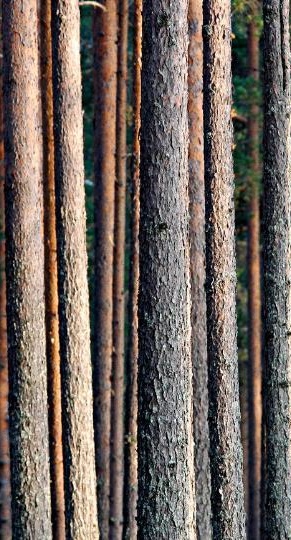 Управление и интеграция - SIAM
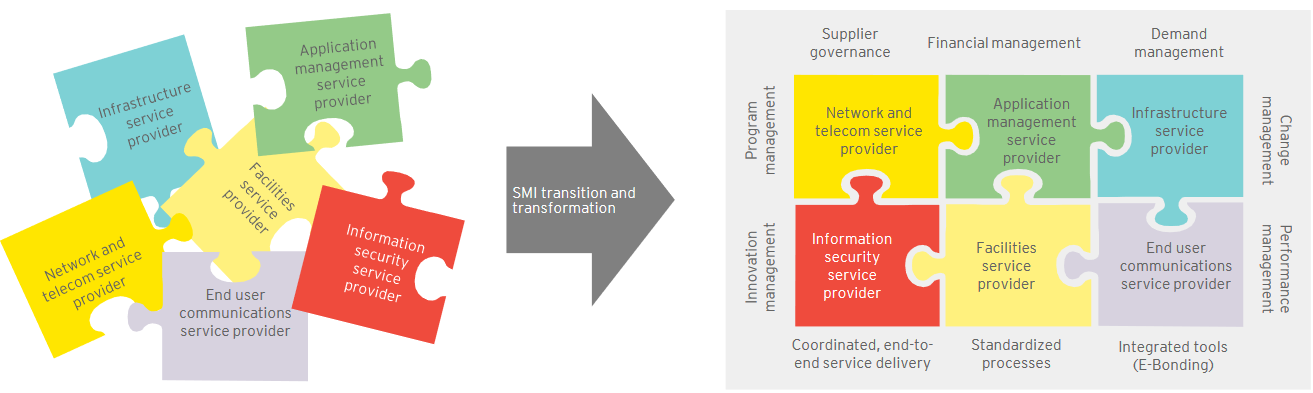 19
Иван Козлов
Директор по ИТ, Россия
Metsa Group
Ivan.Kozlov@metsagroup.com